World Karate Federation
Правила WKF KUMITE

Версия 1.1.2020
World Karate Federation
Завязки куртки должны быть завязаны.
  Куртки без завязок нельзя использовать.
Если они оторваны во время поединка, то от участника не требуется смены куртки
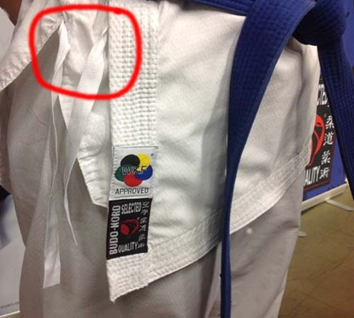 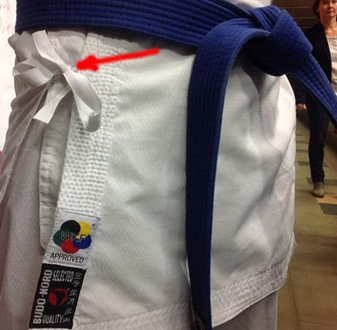 World Karate Federation
Определено количество назначаемых  на должности лиц:
2 Менеджера татами
1 Ассистент Менеджера татами 
1 Контролер протокола  
2 Секретаря
World Karate Federation
В командных подинках 
     Судейська бригада проходить ротацию перед каждым поединком.

      Контролер поединка в ротации не участвует
World Karate Federation
Рефери может передвигаться по всему татами, включая зону безопасности

   Не стойте перед судьями или контролером поединка!
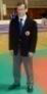 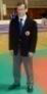 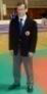 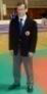 World Karate Federation
Рефери и судьи
4-ро судей 
Каждый из судей должен сидеть по углам татами в зоне безопасности.
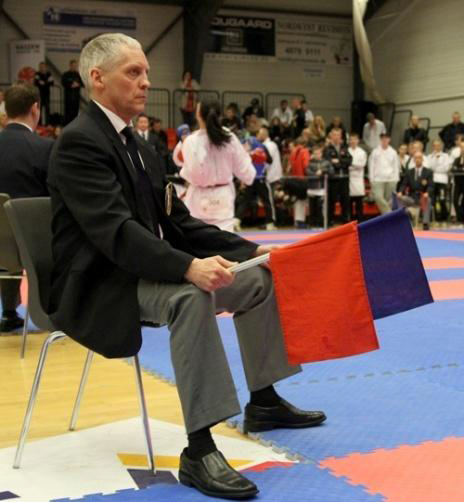 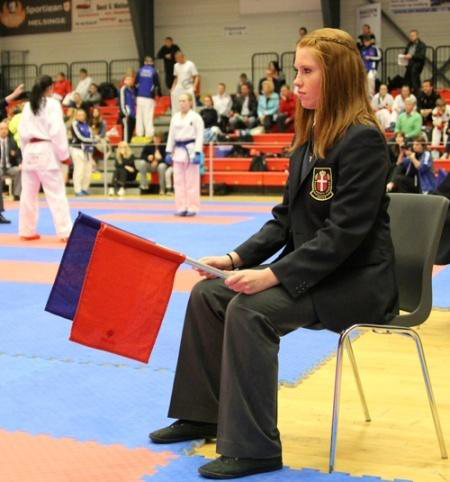 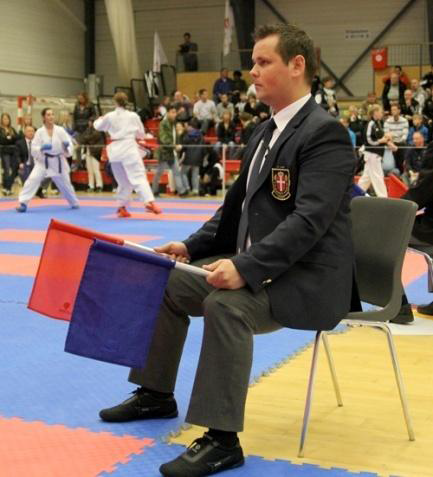 World Karate Federation
Красный флажок судей (АКА)
Судья 1 и 4 
ПРАВАЯ РУКА

Судья 2 и 3
ЛЕВАЯ РУКА
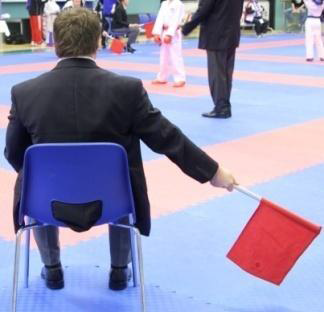 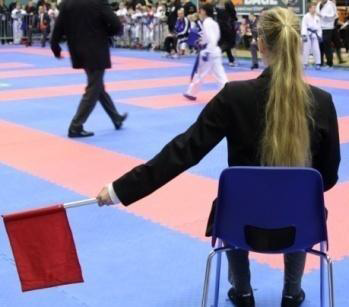 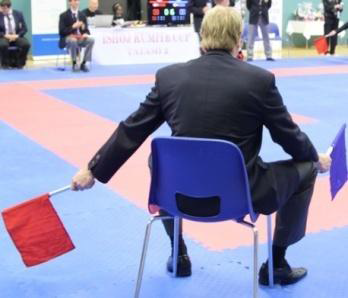 World Karate Federation
Судьи показывают только…
Баллы                                                                         Дзегай
World Karate Federation
Судьи…
Показывайте свое решение о наказаниях и предупреждениях,
замеченных рефери
World Karate Federation
Флажковые сигналы судей для 1 категории
Сначала вращение красным/синим флажком, потом флажки
скрещиваются.
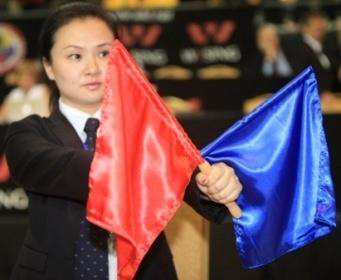 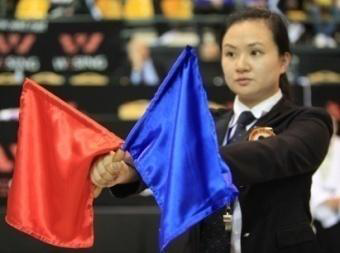 КРАСНЫЙ впереди для АКА
СИНИЙ  впереди для АО
World Karate Federation
Судьи 
при начислении баллов
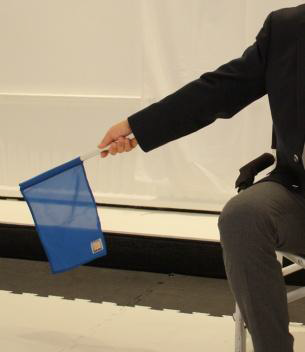 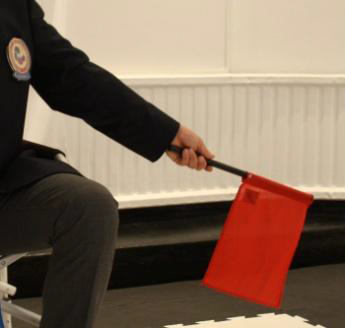 Держите флажок до тех пор, пока рефери не огласит балл(ы)!
World Karate Federation
Если 2 судей показывают различные баллы одному и тому же спортсмену, то будет присвоен меньший балл.
То же самое при вынесении наказаний и дисквалификации.
World Karate Federation
Если 4 судей показывают различные баллы одному и тому же спортсмену, то будет присвоен меньший балл.
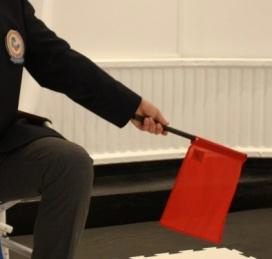 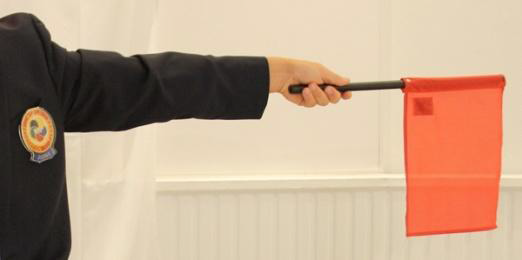 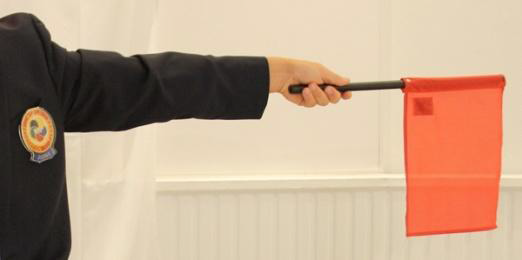 То же самое при вынесении наказаний и дисквалификации
World Karate Federation
Когда большинство судей выступает за определенную меру наказания или балл,  Рефери всегда присоединяется к большинству.
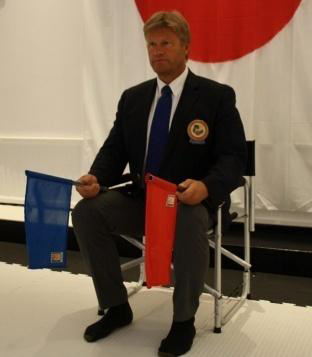 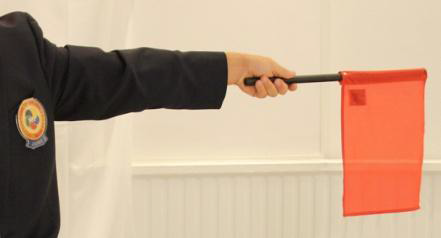 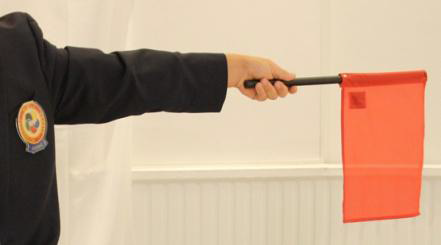 World Karate Federation
Когда большинство судей выступает за меру оценки-предупреждения-дисквалификации
То рефери тоже поддерживает большинство.
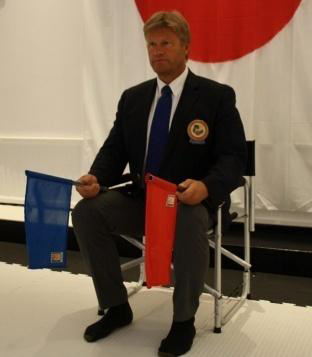 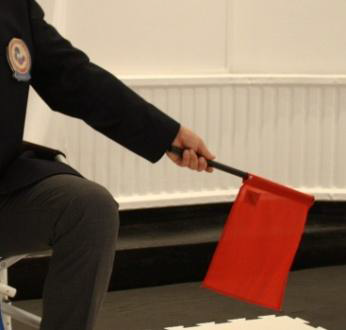 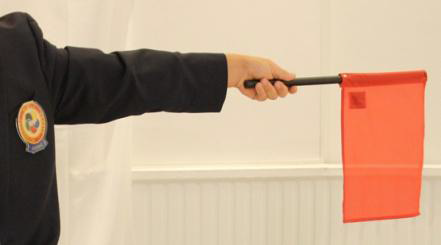 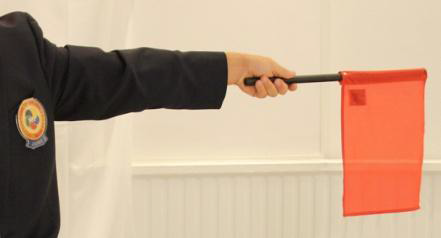 World Karate Federation
Рефери имеет право голоса при разрешении тай-брейка.
Если двое судей выражают позицию противоположную двум другим.
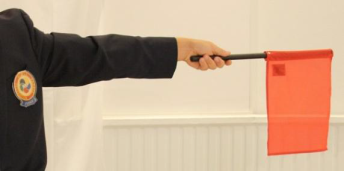 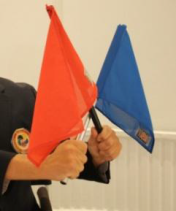 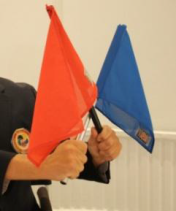 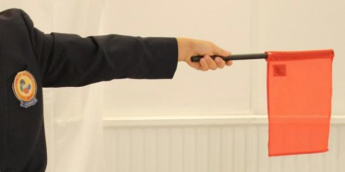 World Karate Federation
Судьи должны зафиксировать баллы/наказания до того, как рефери остановит поединок.
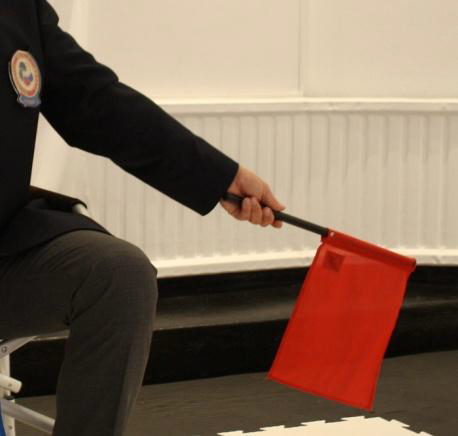 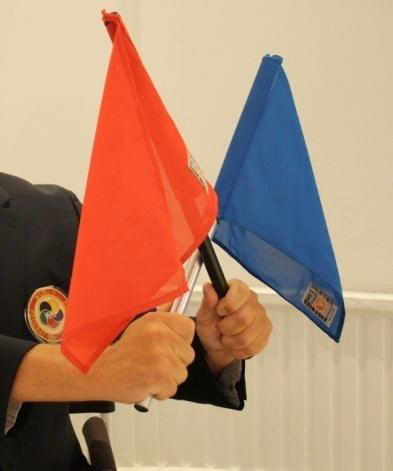 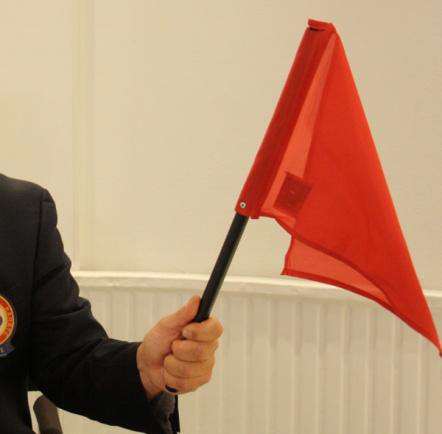 World Karate Federation
Представители судейской бригады и рефери не должны выполнять других функций.
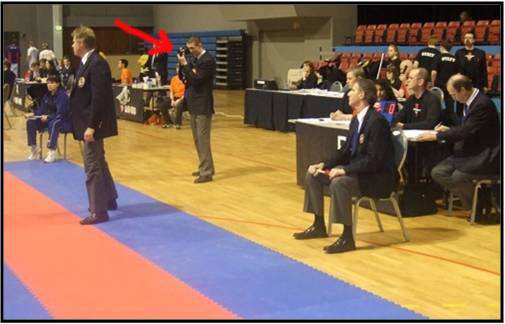 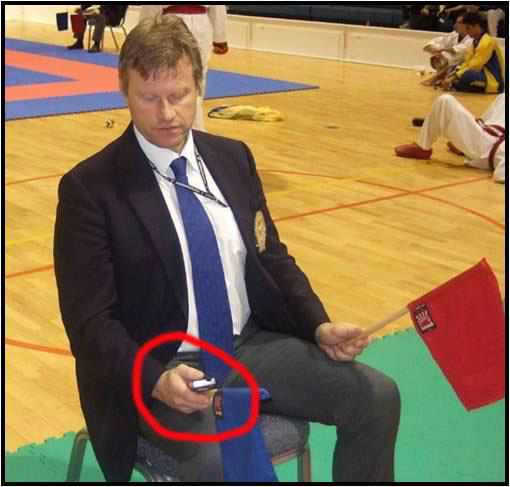 World Karate Federation
Не обсуждайте исход матча с тренером или участником! Отчет только лдя:
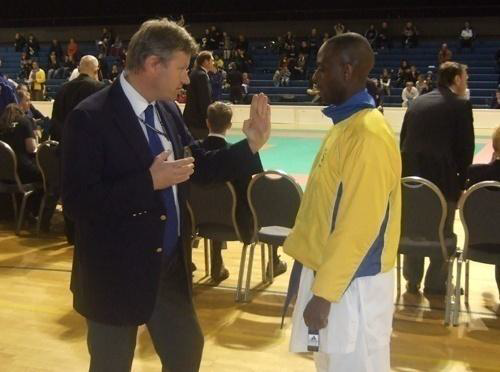 Судейская бригада
Татами Менеджер
Судейская коллегия
World Karate Federation
Не касайтесь участников руками!!! 
Позовите врача!
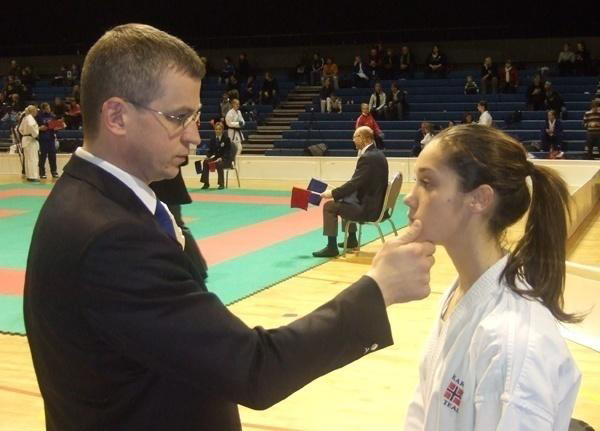 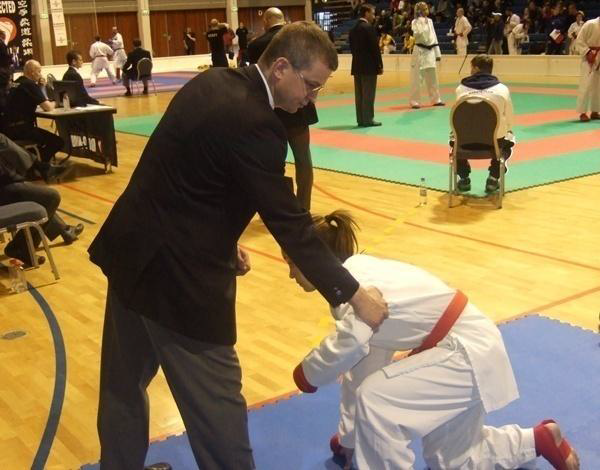 World Karate Federation
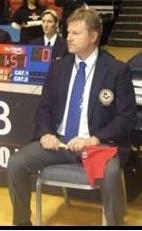 Арбитр: Контролер поединка (КАНСА)
Контролер татами: Татами Менеджер
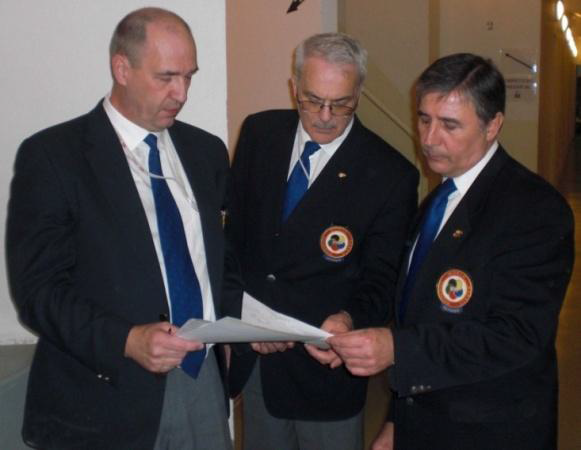 World Karate Federation
СУДЬИ…
Сначала показывайте балл!
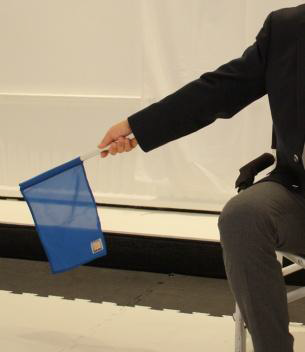 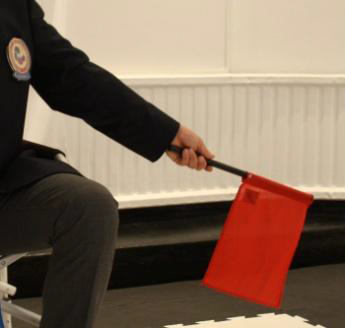 Подождите, пока Рефери укажет на запрещенное поведение по той или иной категории.
World Karate Federation
ВЗАИМОДЕЙСТВИЕ МЕЖДУ СУДЬЯМИ!!
 			  

		Следите за тем, что показывают другие.
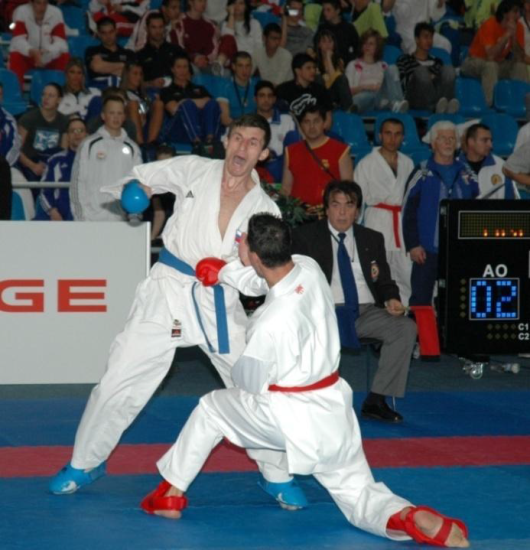 World Karate Federation
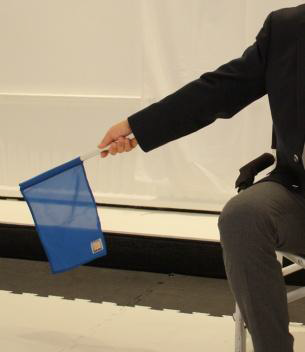 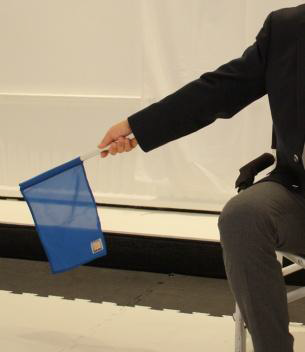 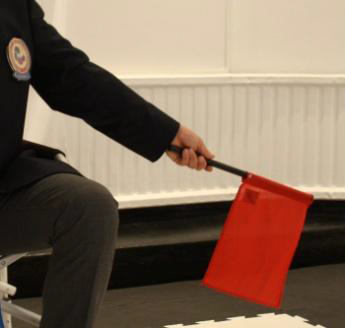 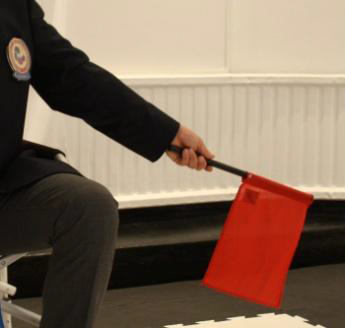 Если оба участника получили по два флажка с баллами…
Рефери начислит баллы обеим соперникам.
World Karate Federation
Если спортсмен исполнил более одной оцениваемой техники до команды ЯМЭ, судьи должны дать высшую оценку.
Например: Успешный удар рукой, а затем ногой.
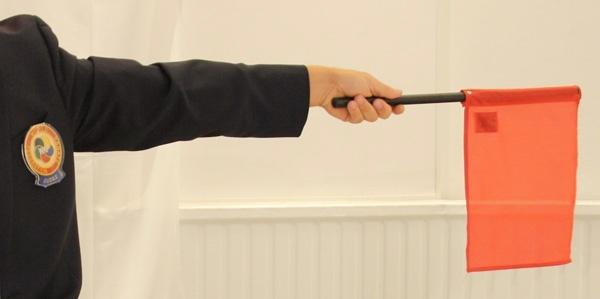 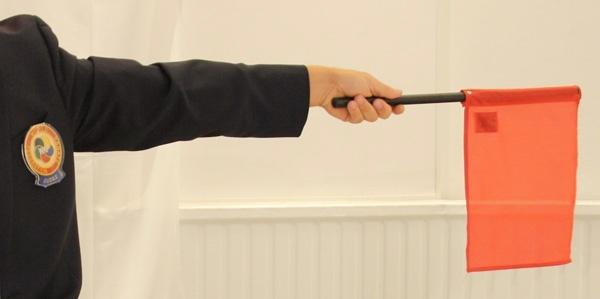 World Karate Federation
Критерии принятия решений по ХАНТЕЙ,
 в случае отсутствии  СЭНШУ
Отношение, соревновательный дух продемонстрированная сила
Превосходство в тактике и технике
Кто был инициатором большинства атак
На протяжении всего боя!!!
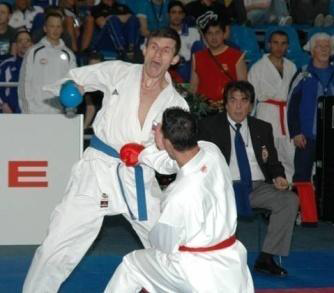 World Karate Federation
Судьи следят за ДЗЁГАЙ
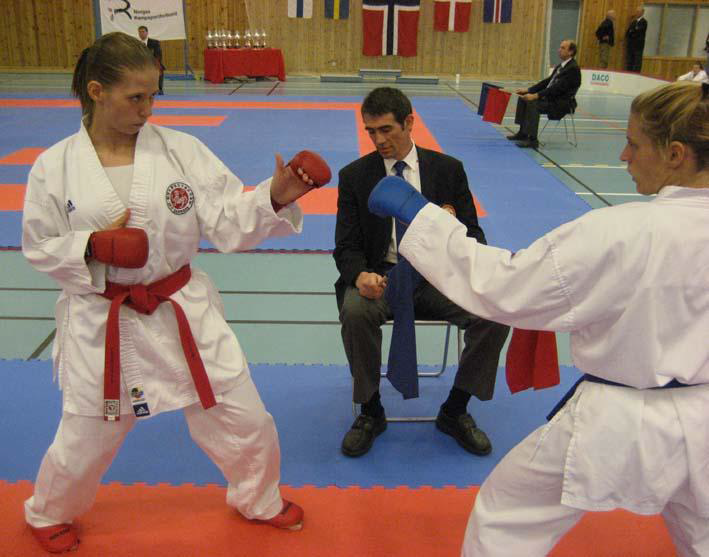 World Karate Federation
ДЗЁГАЙ
Нет                                          Да
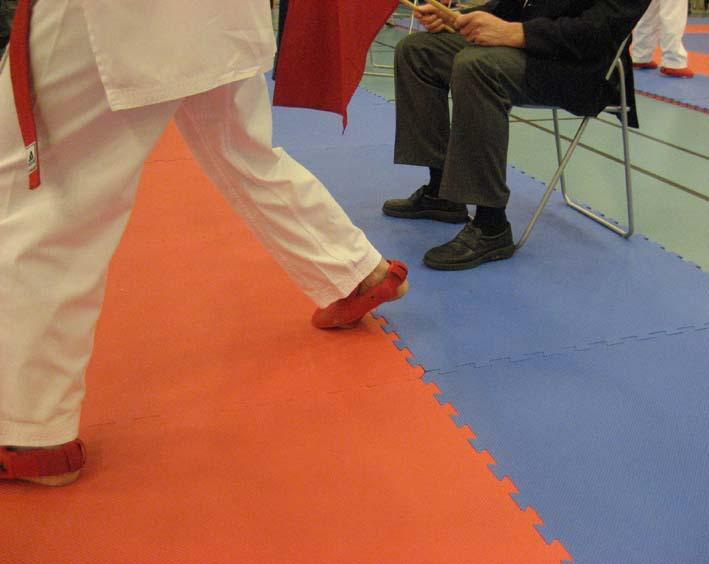 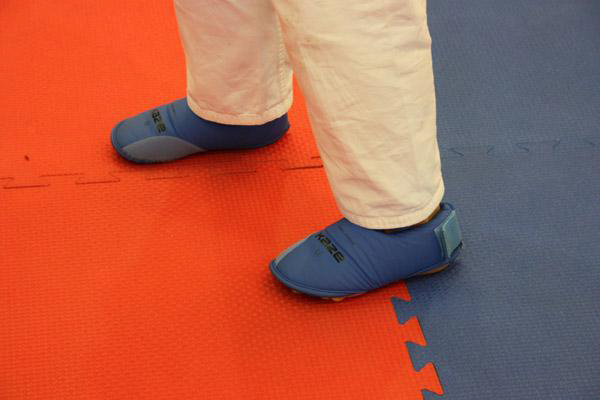 World Karate Federation
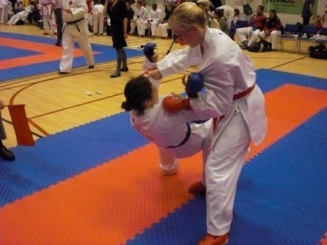 АКО бросает АО


АО вне площадки – АКО в ее 
пределах

АКО может заработать балл
(дайте ему 2 секунды после броска)
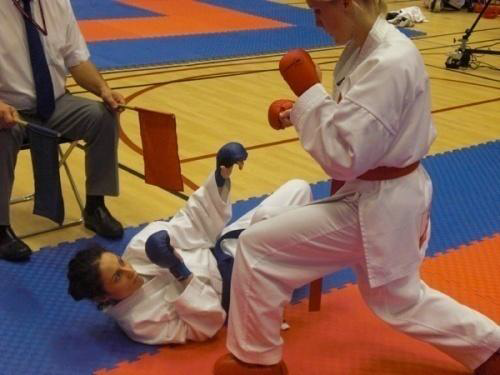 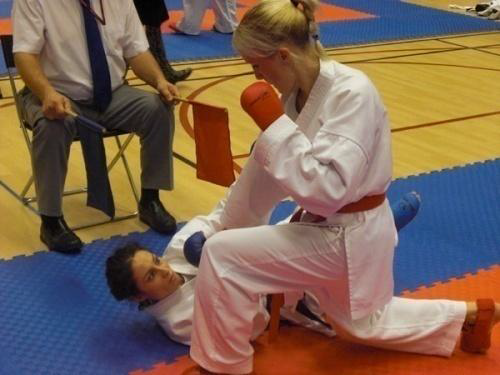 World Karate Federation
Минимальное наказание за убегание, уклонение от боя в период АТОШИ БАРАКУ
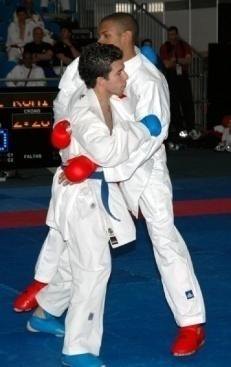 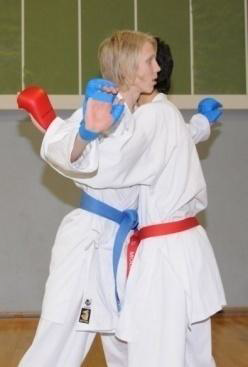 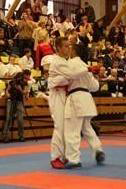 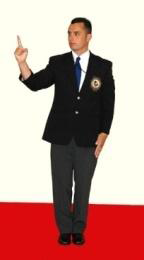 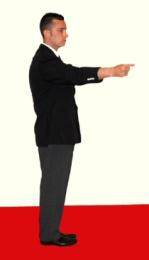 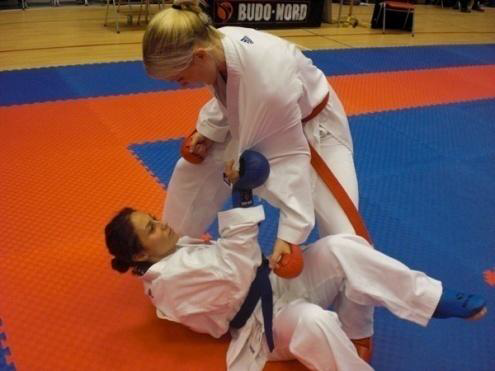 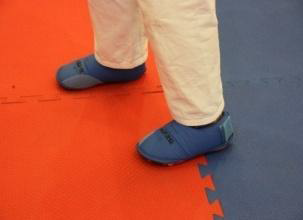 ХАНСОКУ-ЧУЙ
 (кат. 2)
World Karate Federation
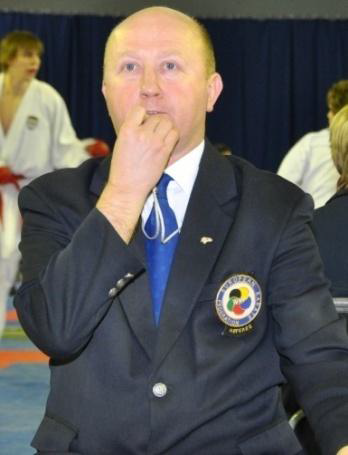 Если нет баллов или их кол-во одинаковое, то исход поединка будет таков: если есть СЭНШУ, тогда
1) спортсмен, имеющий преимущество (Сэншу) будет победитлем
     2) Нет СЭНШУ -    ХАНТЕЙ  !
World Karate Federation
В командных поединках
Если после дополнительного боя баллов нет или их количество одинаковое,  то исход поединка решает ХАНТЕЙ, при условии отсутствия СЭНШУ
World Karate Federation
БАЛЛ
1. Разрешенная и эффективная   техника
2 . Зачётная зона атаки
3. 100%- ное удовлетворение 
     6 критериям
World Karate Federation
100%  Хорошая форма
100% Спортивное отношение
100% Концентрация
100% Правильное время
100% Готовность продолжать бой (ЗАНШИН)
100% Корректная дистанция
World Karate Federation
ХОРОШАЯ ФОРМА
Эффективность согласно концепции традиционного каратэ

СПОРТИВНОЕ ОТНОШЕНИЕ
Поведение, не несущее вреда
World Karate Federation
КОНЦЕНТРАЦИЯ
Сила и скорость техники

ЗАНШИН
Полная концентрация, способность продолжать бой и осознанность действий
World Karate Federation
ХОРОШЕЕ ВРЕМЯ
Проведение техники в момент времени, когда она наиболее эффективна
ПРАВИЛЬНАЯ ДИСТАНЦИЯ
Точное расстояние, на котором техника будет обладать нужным потенциальным эффектом
World Karate Federation
ЮКО 
Любой удар цуки или учи, проведенный в любую из семи зачетных зон.
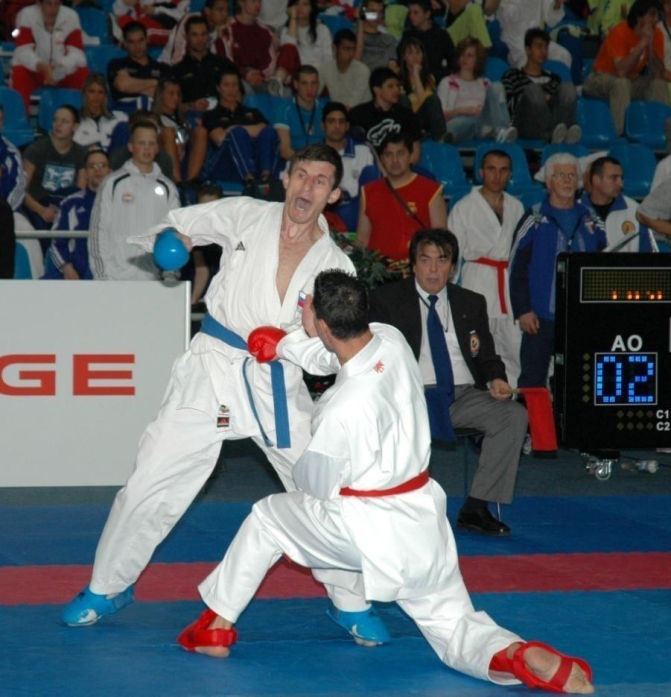 World Karate Federation
НАЧИСЛЕНИЕ БАЛЛОВ
ЮКО (1 балл)
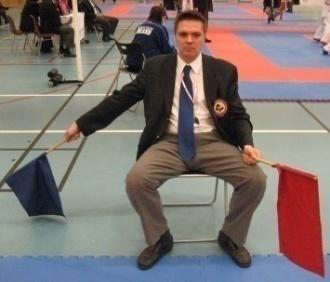 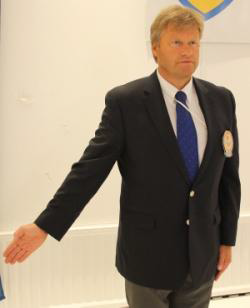 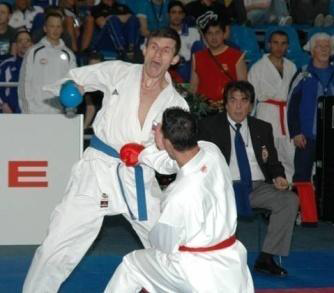 World Karate Federation
ВАЗА-АРИ 

Удары в  уровень ЧУДАН
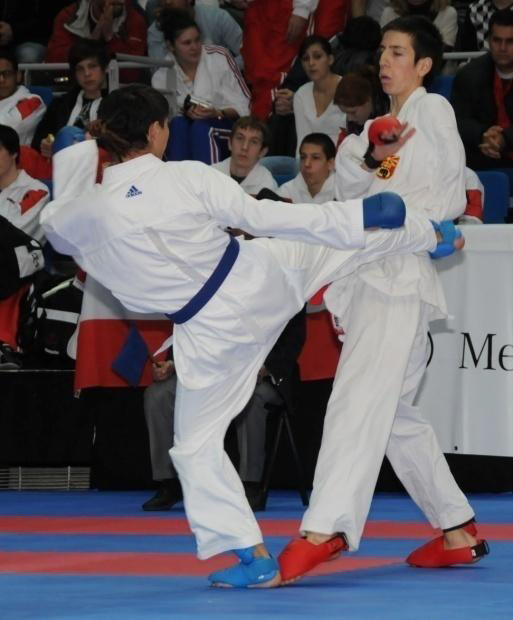 World Karate Federation
НАЧИСЛЕНИЕ БАЛЛОВ
ВАЗА-АРИ (2 балла)
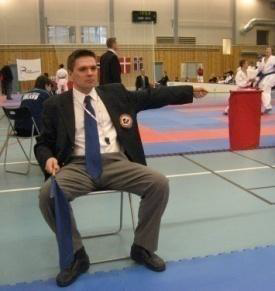 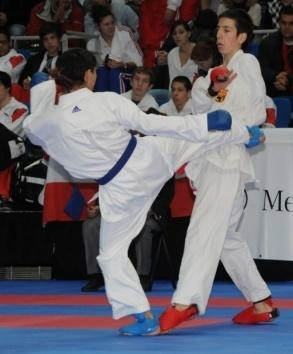 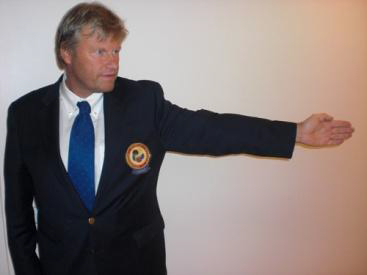 World Karate Federation
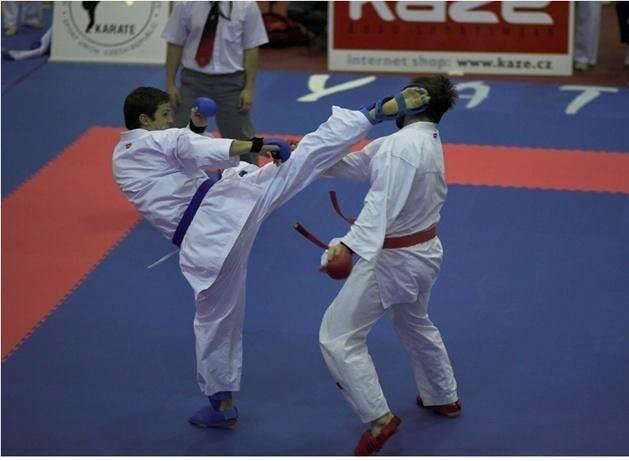 ИППОН

Удары в уровень ЁДАН
World Karate Federation
Когда участник:
Подсечен (согласно правил)
Поскользнулся
Упал
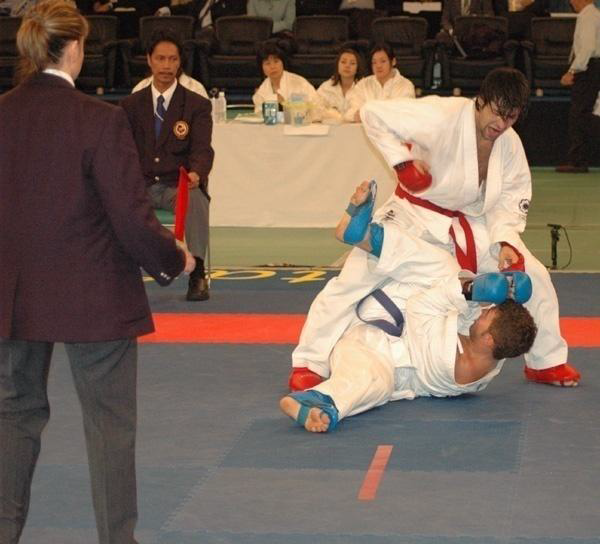 ТОРС!
Каким бы то ни было образом не стоит на ногах
ИППОН
World Karate Federation
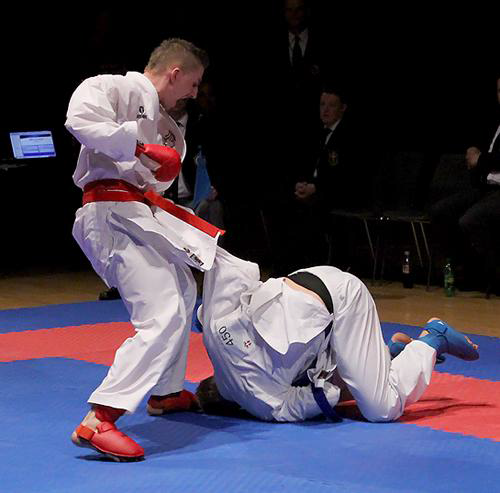 НЕТ ТОРСА                            НЕТ ИППОНА!
World Karate Federation
НАЧИСЛЕНИЕ БАЛЛОВ
ИППОН (3 балла)
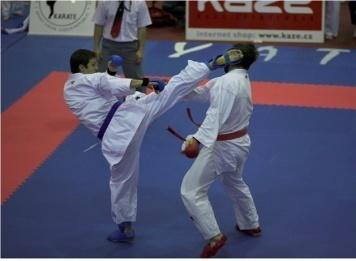 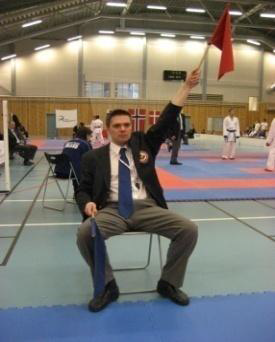 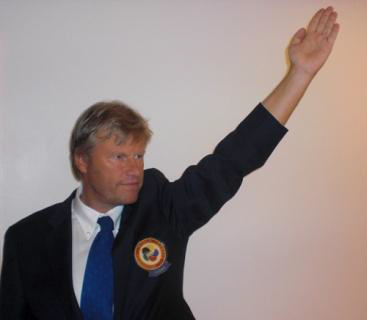 World Karate Federation
Стандартная процедура начисления баллов
В момент начисления баллов рефери должен определить:
Во-первых – участника,  заработавшего  балл ( АКА/АО)
Во-вторых – зону, в которую произведен удар(ЧУДАН/ЁДАН)
В-третьих – технику, которая оценивается  (ЦУКИ/УЧИ/ГЕРИ)
В-четвертых – число начисляемых баллов (ЮКО/ВАЗА-АРИ/ИППОН)
World Karate Federation
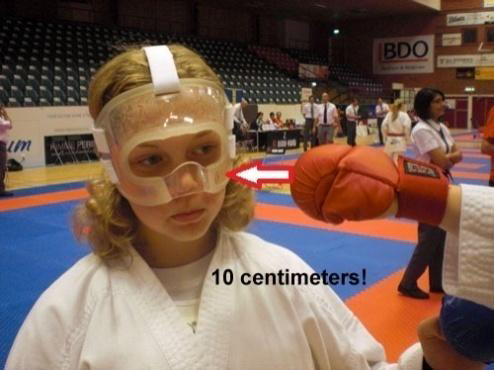 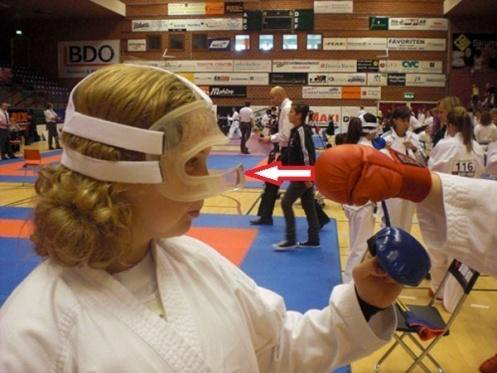 Дистанция для ударов 
ногами
СЕНЬОРЫ
5 сантиметров
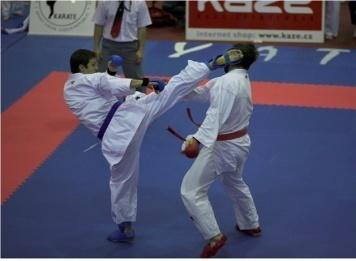 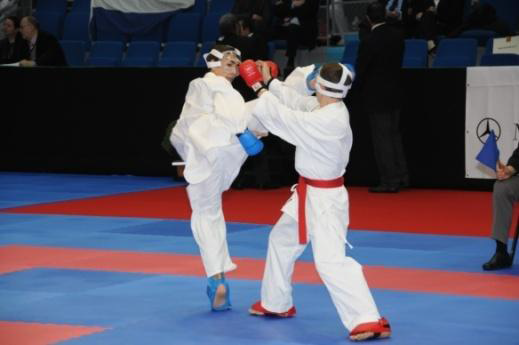 Дистанция для ударов уровня ЁДАН

КАДЕТЫ И ЮНИОРЫ
  10 сантиметров
World Karate Federation
Время отдыха для спортсменов

Между поединками
Равное длительности поединка

Смена
В случае необходимости смены экипировки или ее цвета
(5 минут)
Длительность поединков

Кадеты и юниоры –
 всегда 2 мин.
До 21 года – 
женщины и мужчины 3 мин.
Сеньоры женщины и
Сеньоры мужчины – 
 3 мин.
World Karate Federation
КОМАНДНОЕ                                   КУМИТЭ
Первый бой     1 (14-15 лет)                                                        
                          2 (16-17 лет)                                                                     
                          3  (18+ лет)
Первый бой  1 (14-15 лет)                                                        
                         2 (16-17 лет)                                                                     
              3  (18+ лет)
АО                          АКА

СУСИН
Порядок поединков
World Karate Federation
В КОМАНДНЫХ ПОЕДИНКАХ
ПОБЕДА
*Когда у команды есть достаточное количество побед…
* или достаточное кол-во баллов… 
*В случае Кикена-Хансоку-Сикаку
8:0
World Karate Federation
ЗАПРЕЩЕННЫЕ ЗОНЫ АТАКИ/ ТЕХНИКА
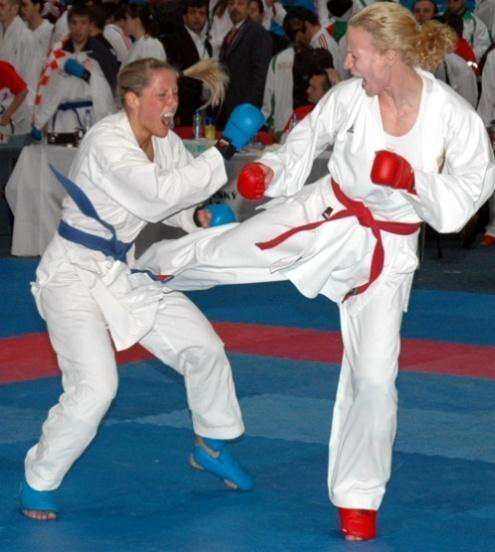 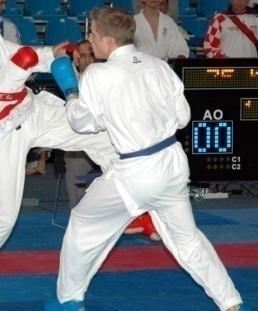 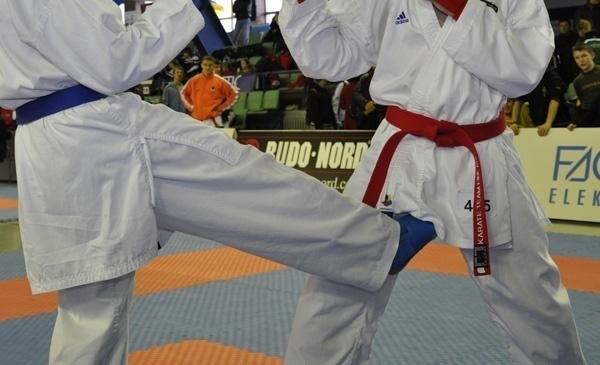 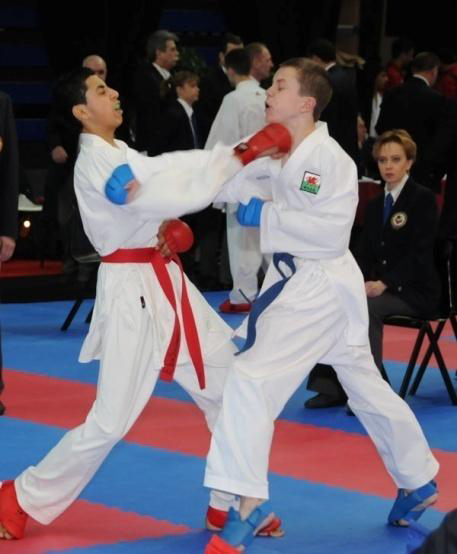 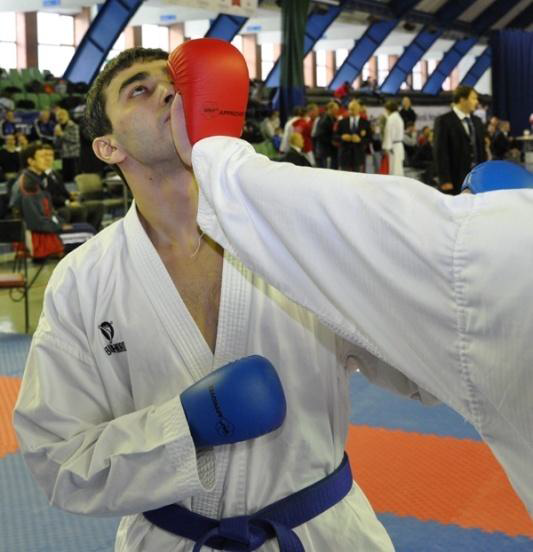 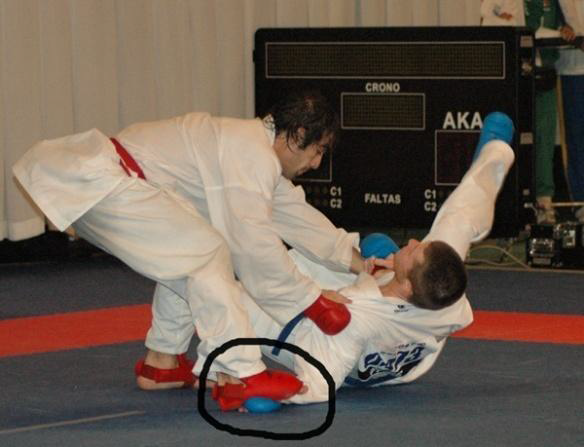 World Karate Federation
World Karate Federation
ЧУЙКОКУ- КЕЙКОКУ-ХАНСОКУ-ЧУЙ
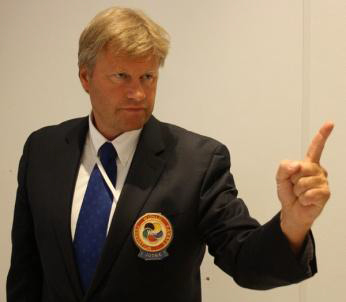 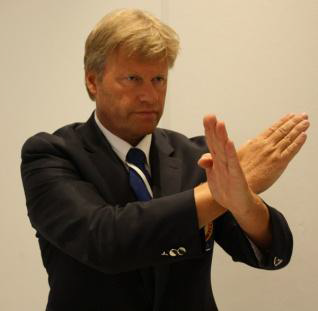 Категория 1                             Категория 2
Являются предупреждениями
World Karate Federation
ХАНСОКУ	И	СИКАКУ
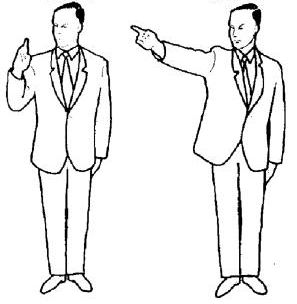 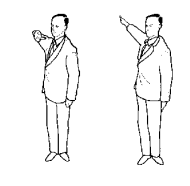 Являются наказаниями!
World Karate Federation
КАТЕГОРИЯ 1
Техника, которая влечет за собой жесткий контакт или контакт с броском
 Атаки по рукам –ногам –паху - суставам-стопам
 Атака в лицо открытой рукой
 Опасные или запрещенные броски
World Karate Federation
Категория 1 – 
ПРЕДУПРЕЖДЕНИЯ И НАКАЗАНИЯ
ЧУЙКОКУ – Потенциал победы противника не сокращен
КЕЙКОКУ – Потенциал победы соперника слегка сокращен
ХАНСОКУ-ЧУЙ – Потенциал победы соперника серьезно сокращен
ХАНСОКУ – Потенциал победы соперника практически сведен к нулю
World Karate Federation
КАТЕГОРИЯ 2
Симуляция-преувеличение последствий полученной травмы 
 ДЗЁГАЙ
 МУБОБИ
 Уклонение от боя 
 Пассивность (не может быть наказана за 10 сек. До конца поединка)
 Вхождение в клинч –борьба –толкание - стояние  грудь в грудь
 Захват соперника двумя руками (кроме случая, когда это поможет избежать удара ногой)  
Захват оппонента за руку или каратэ -ги одной рукой без немедленного исполнения оцениваемой  техники или подсечки
Неконтролируемая техника
Симуляция атак головой – коленями-локтями
Невежливое поведение 
Обращение спортсмена к тренеру для запроса видоеповтора
World Karate Federation
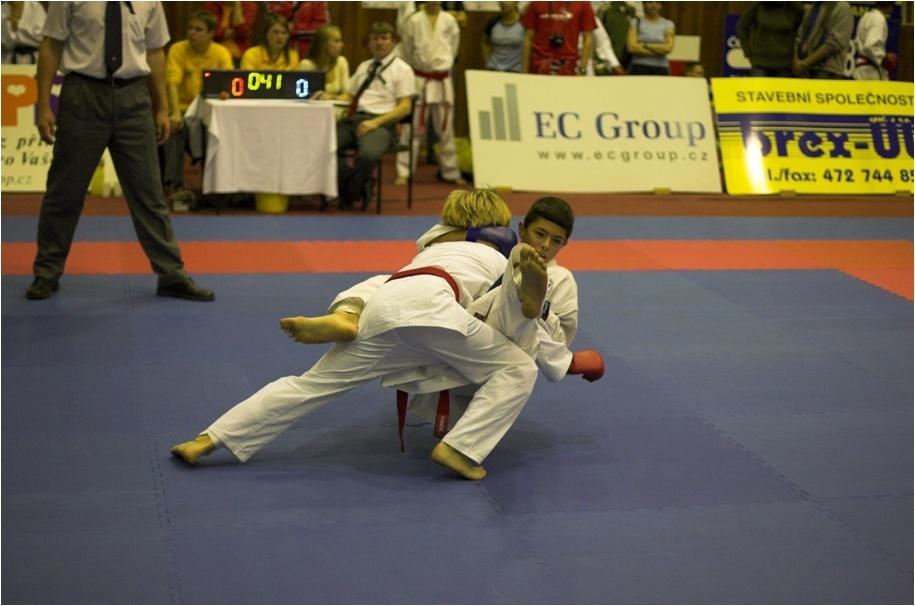 ЭТО НАРУШЕНИЕ по 2 КАТЕГОРИИ
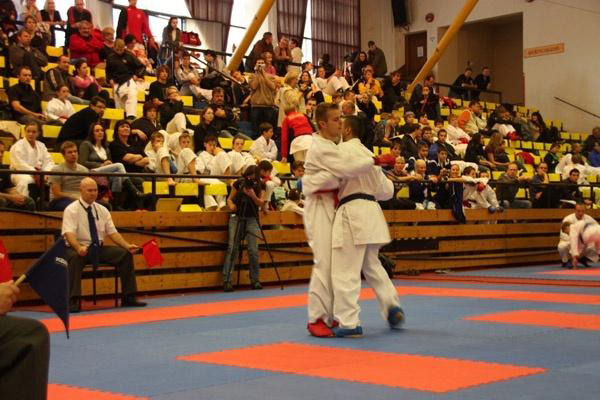 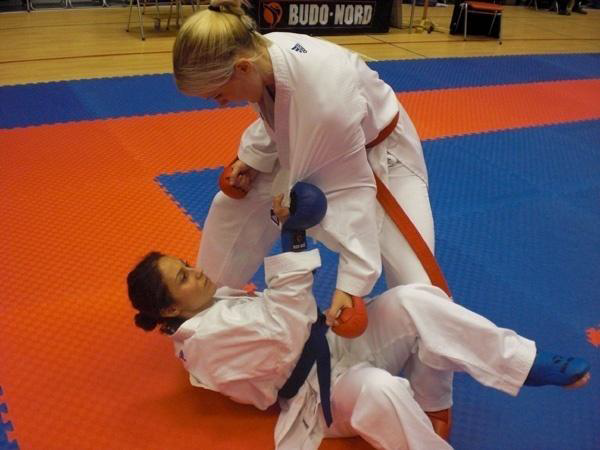 World Karate Federation
КАТЕГОРИЯ 2
“захват производится для немедленного 
проведения оцениваемой техники”
Одной рукой: один способ защиты
Удержание за кимоно соперника, во время собственного падения для смягчения падения
Но, когда противник оказался на полу, он должен позволить оппоненту уйти, не держась за него
КАТЕГОРИЯ 2
“захват производится для немедленного 
проведения оцениваемой техники”
Двумя руками: способ защиты или способ атаки
Прихват удара соперника для дальнейшего его подсечения
World Karate Federation
Новый критерий наказания по 2 категории – пассивность.
Сигнал рефери



Сигнал судей
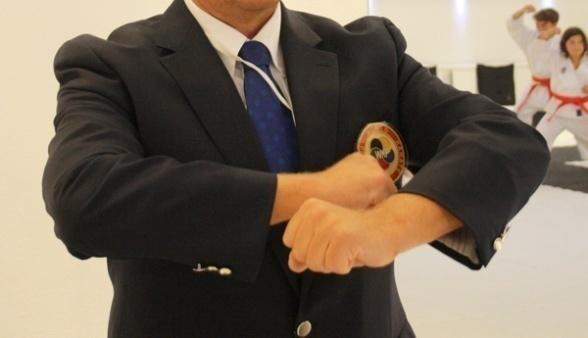 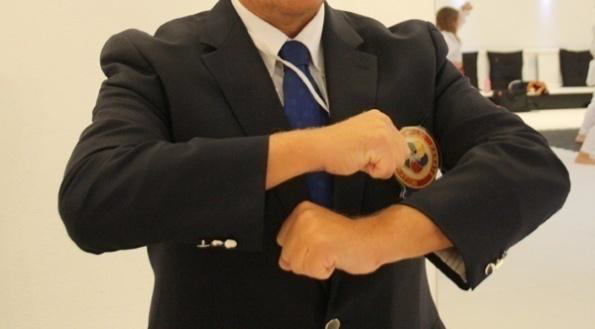 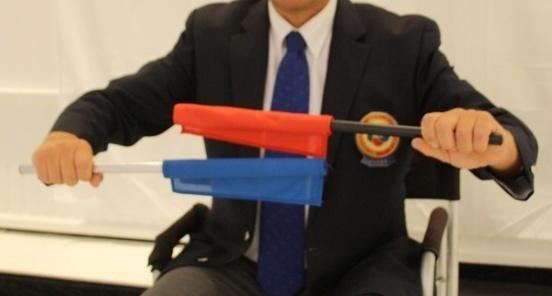 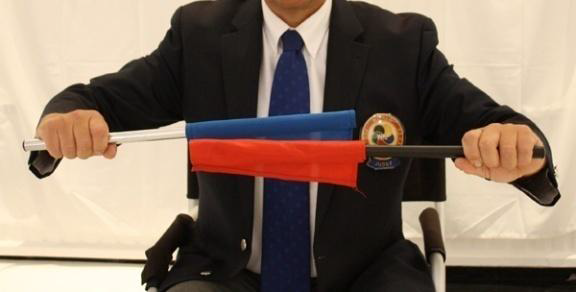 Не может быть наказан в период 
Ато Шибараку!
World Karate Federation
Уклонение от боя это:
Убегание
Клинчи - борьба
Толкание
Стояние грудь в грудь
 Выход за татами
Удержание
World Karate Federation
Симуляция несуществующей травмы = ХАНСОКУ

Преувеличение последствий существующей травмы = минимум 
ХАНСОКУ-ЧУЙ

Более серьезная симуляция может повлечь за собой сразу СИКАКУ
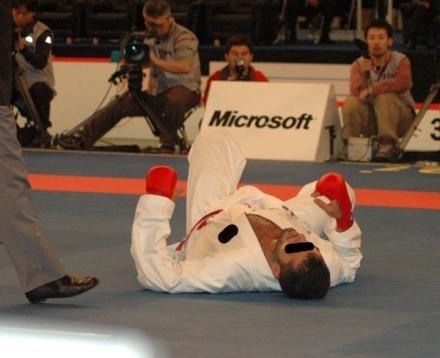 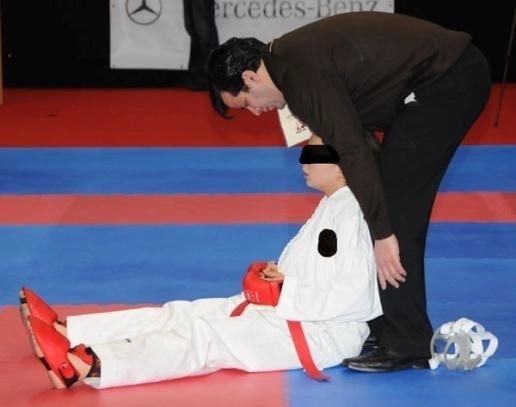 World Karate Federation
Запрещен контакт в лицо/маска для лица -  с использованием техники ударов руками для ДЕТЕЙ/КАДЕТОВ/ЮНИОРОВ предупреждение/наказание
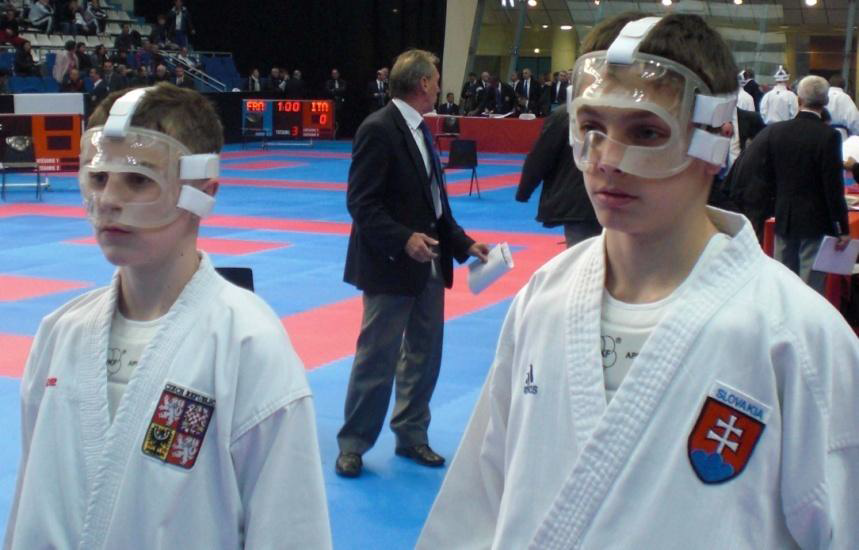 Двое травмированных не могут продолжать …
Большинство баллов
Равный счет – СЭНШУ – нет преимущества  -  ХАНТЕЙ
Командный Поединок – равный счет – ХИКИВАКИ
Командный Поединок- дополнительный Бой – СЭНШУ – нет преимущества - ХАНТЕЙ
World Karate Federation
Пострадавший участник 
должен быть обследован вне татами

Если только травма не требует оказания помощи на татами
Рефери должен следить за травмированным участником
промежуток времени позволит симптомам проявиться
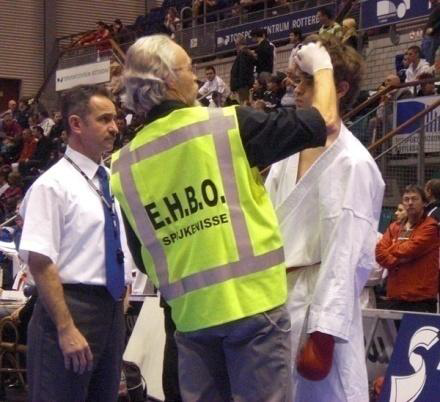 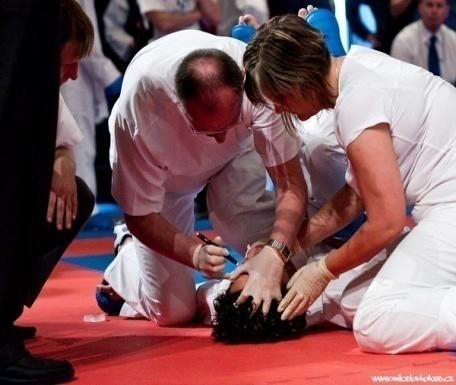 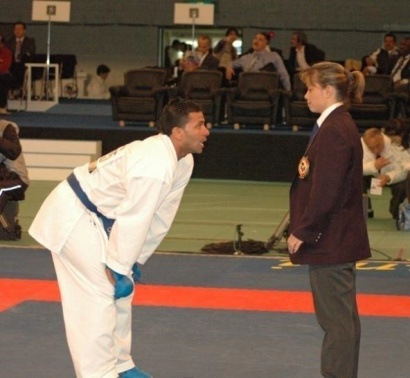 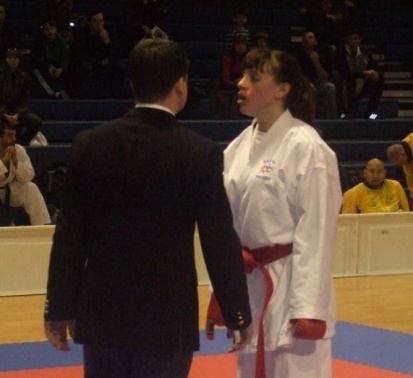 World Karate Federation
Осмотрите участника        		
Оставайтесь рядом с доктором
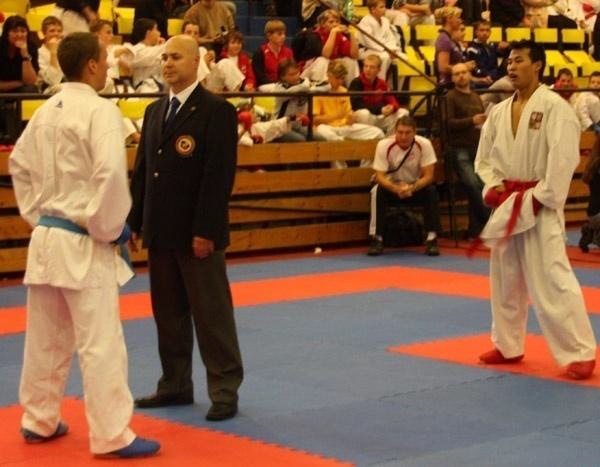 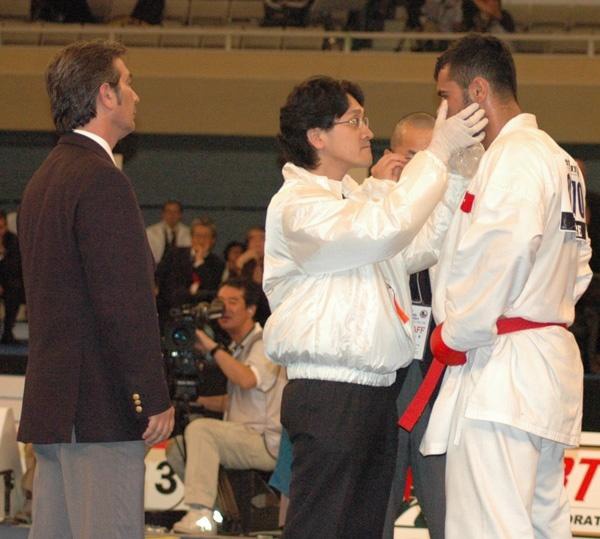 World Karate Federation
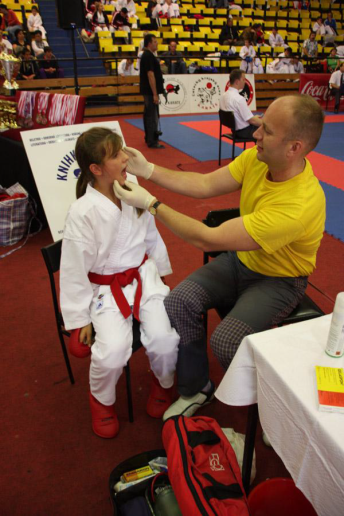 По истечении трех (3) минут…
 Рефери выносит решение о продлении времени оказания помощи или невозможности продолжения боя
Пострадавший участник?
Три (3) минуты на оказание помощи
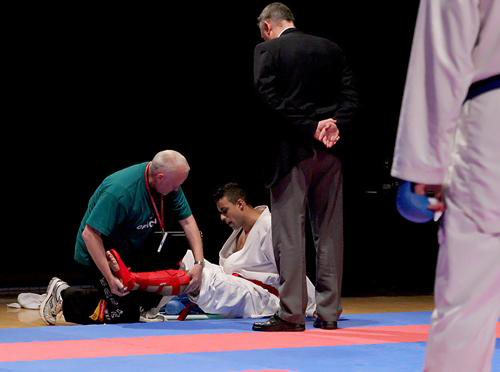 World Karate Federation
Участник, который упал…
ПРАВИЛО
 10-ти СЕКУНД!
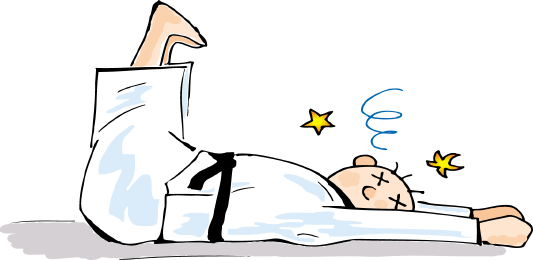 которого подсекли…
или который сбит с ног…
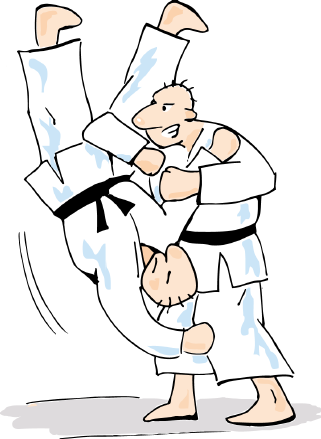 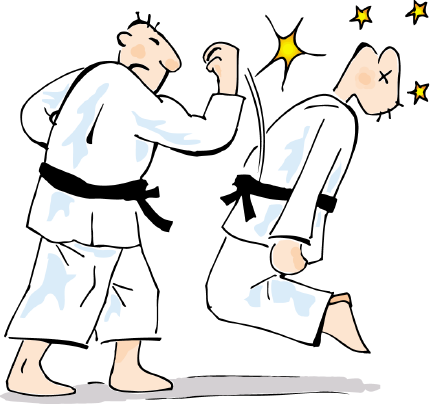 и не может встать на ноги в течение 10 секунд, признается неспособным продолжать бой и будет исключен из всех состязаний на этом чемпионате.
Рефери отсчитывает каждую секунду на пальцах и на английском языке
World Karate Federation
Наше будущее… пожалуйста, берегите!
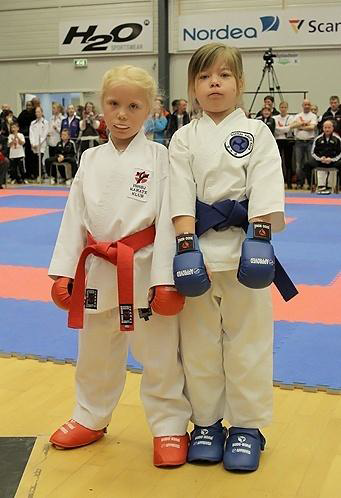 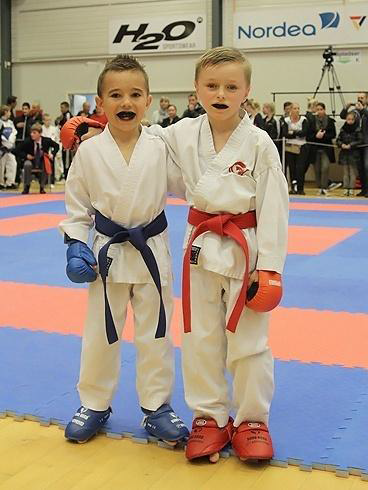 World Karate Federation
СПАСИБО ЗА ВНИМАНИЕ!!!
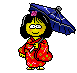 УДАЧИ!